Jessica Andriesen, PhD, Fred Hutchinson Cancer Center, Seattle, WA, USA
Late breaker Track C
High prevalence of asymptomatic Omicron carriage and correlation with CD4+ T-cell count among adults with HIV enrolling in CoVPN 3008 Ubuntu clinical trial in sub-Saharan Africa
Abstract reference code: OALBC0102
Outline
Introduction to Ubuntu
Key findings of population at baseline:
Asymptomatic Omicron carriage
Association with CD4 count
Summary and future work
Conflict of interest disclosure:
I have no relevant financial relationships with ineligible companies to disclose.
Ubuntu: Multicenter, randomized, efficacy study of mRNA COVID-19 Vaccine in Sub-Saharan regions with SARS-CoV-2 virus variants
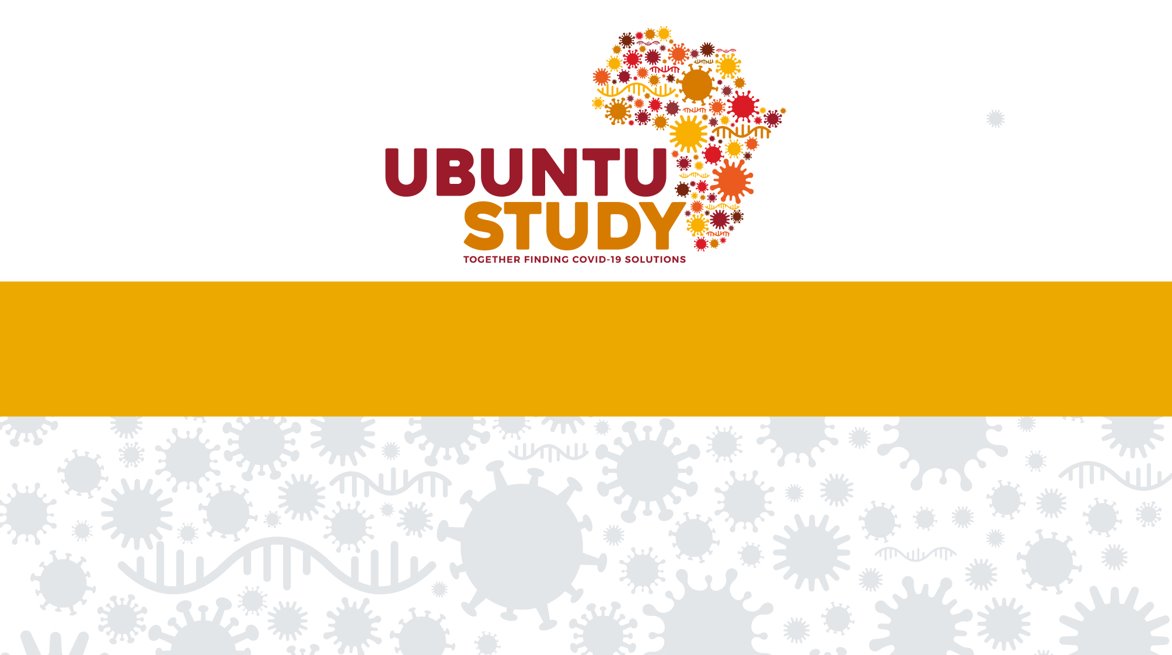 Participating Countries:
Botswana, Eswatini, Kenya, Malawi, South Africa, Uganda, Zambia
No prior COVID-19 vaccination
Predominantly enrolling people living with HIV 
Those enrolled without HIV have another known risk factor for severe COVID
Enrolling all genders
Screening began 15 July 2021; First enrollment 29 Nov 2021
Presentation includes baseline data collected through 01 July 2022
HIV prevalence among adults (aged 15–49 years), global, 2020
Motivation for 
Ubuntu
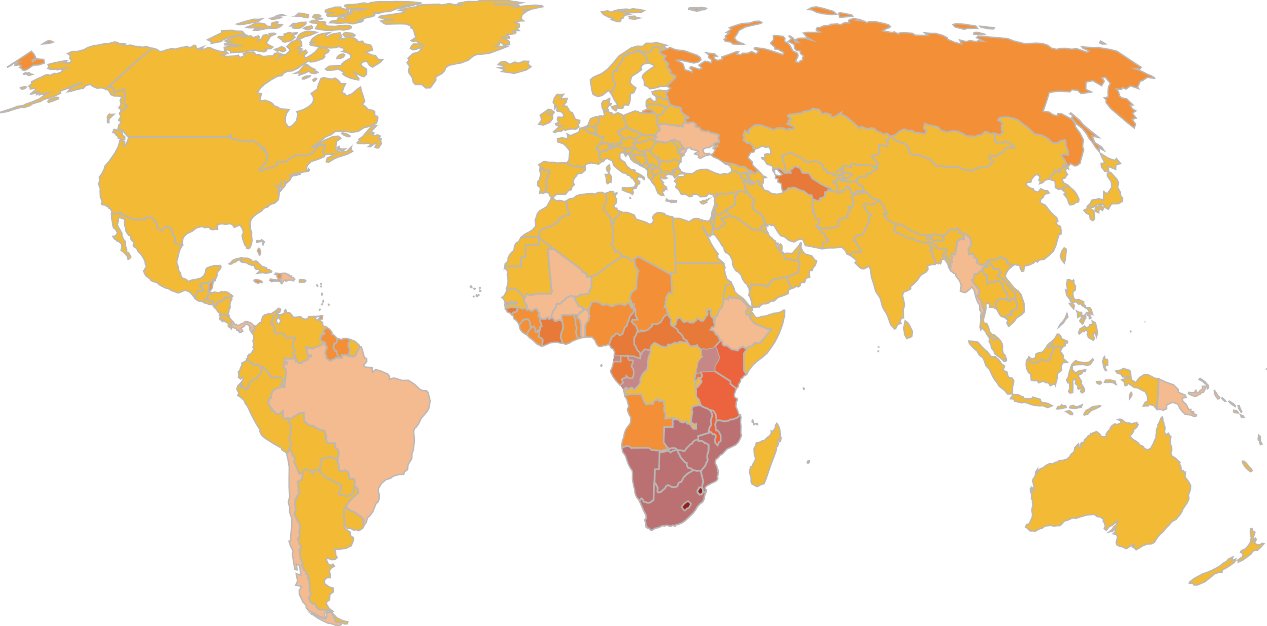 Regions with the least access to COVID-19 vaccines are those with the highest prevalence of HIV.
Ubuntu will provide information on:
Effectiveness of mRNA vaccines against COVID-19 caused by variants of concern in people living with HIV
Vaccine-induced immunity and hybrid immunity in people living with HIV
Correlates of risk & protection in people living with HIV
Safety and efficacy data to regulators to facilitate access to mRNA vaccine technology across Africa
< 0.5
0.5–1
1–2
2–3
3–5
5–10
10–20
>20
Share of people who received at least one dose of COVID-19 vaccine (as of 7 July 2022)
Note: Data includes 244 countries 
and territories.
Source: UNAIDS special analysis, 2021.
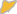 Ubuntu study groups
Point of Care Testing at 
Screening / Enrollment
Total enrollment =11,324 
as of 01 July 2022
=vaccine
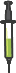 =nasal swab
Enrollment visit: 
(all groups)
=blood collection
Baseline participant informationas of 01 July 2022
High prevalence of asymptomatic SARS-CoV-2 detection at baseline
Key finding #1
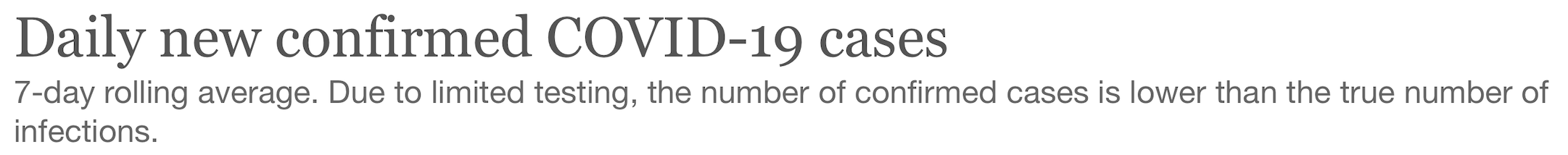 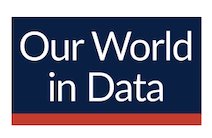 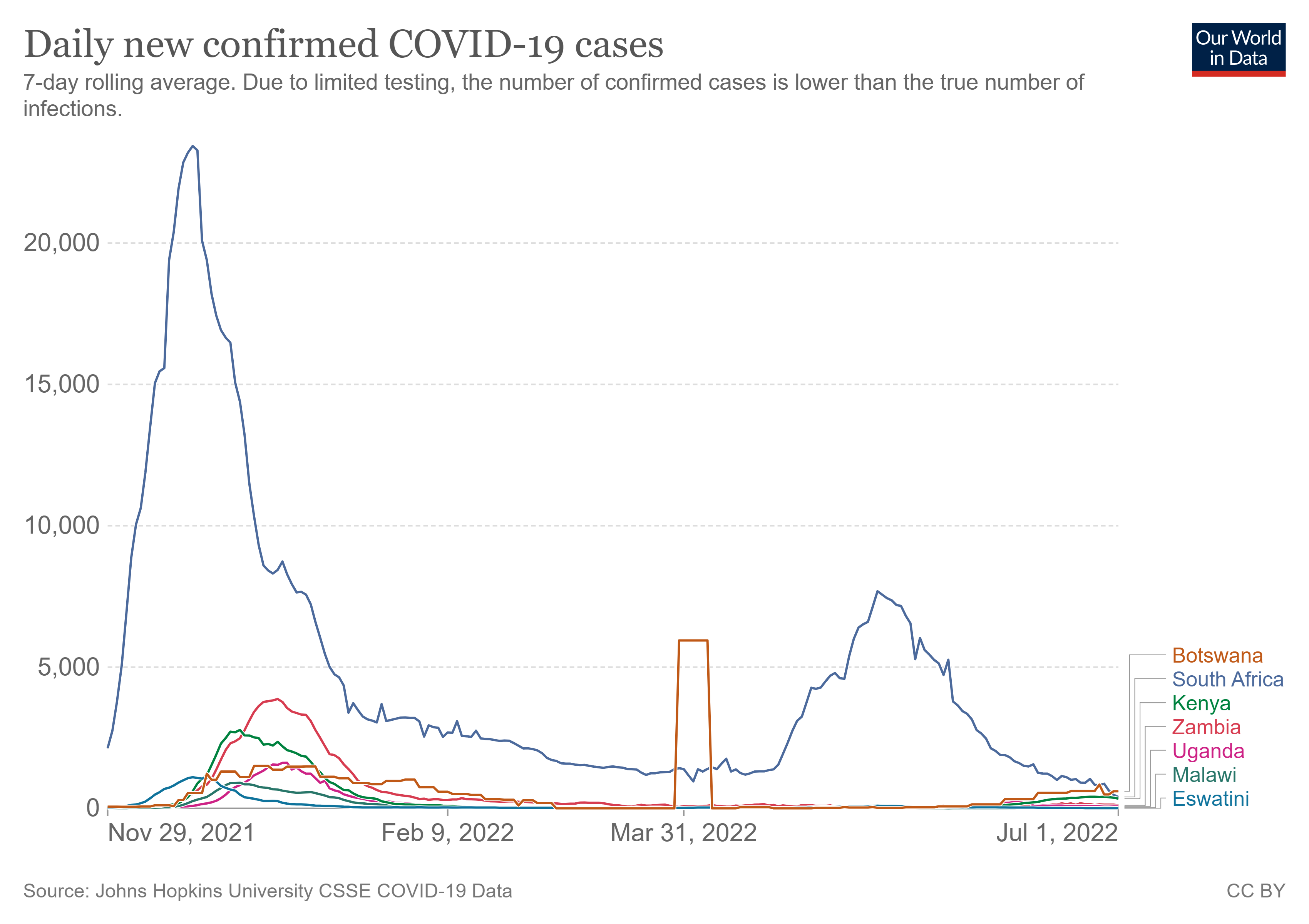 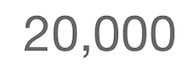 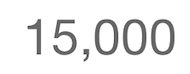 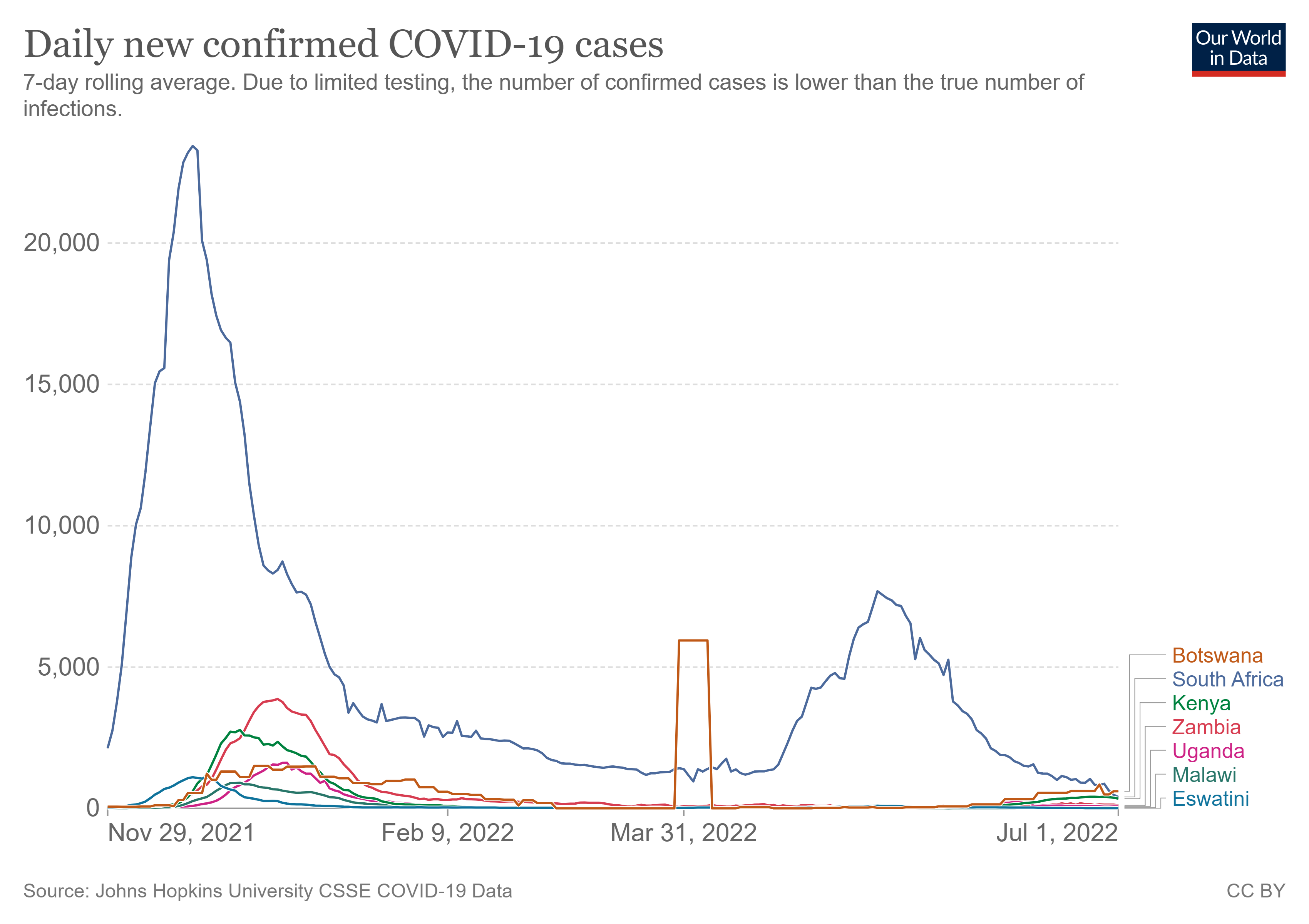 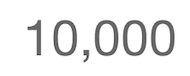 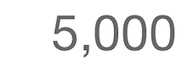 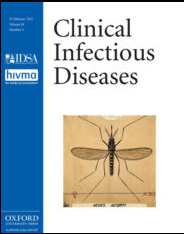 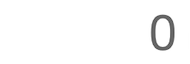 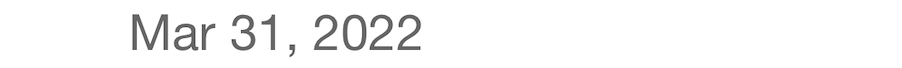 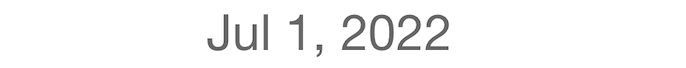 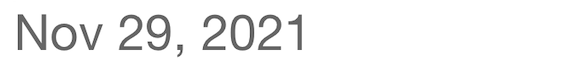 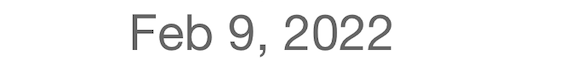 https://doi.org/10.1093/cid/ciac237
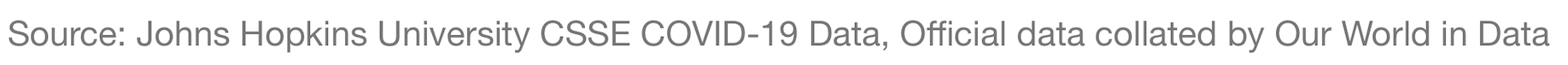 Percentage is higher than seen in other vaccine trials at enrollment prior to Omicron
Asymptomatic SARS-CoV-2 detection at baseline differs between groups
Key finding #2
Lower CD4 count is associated with greater probability of SARS-CoV-2 detection at baseline
Key finding #2
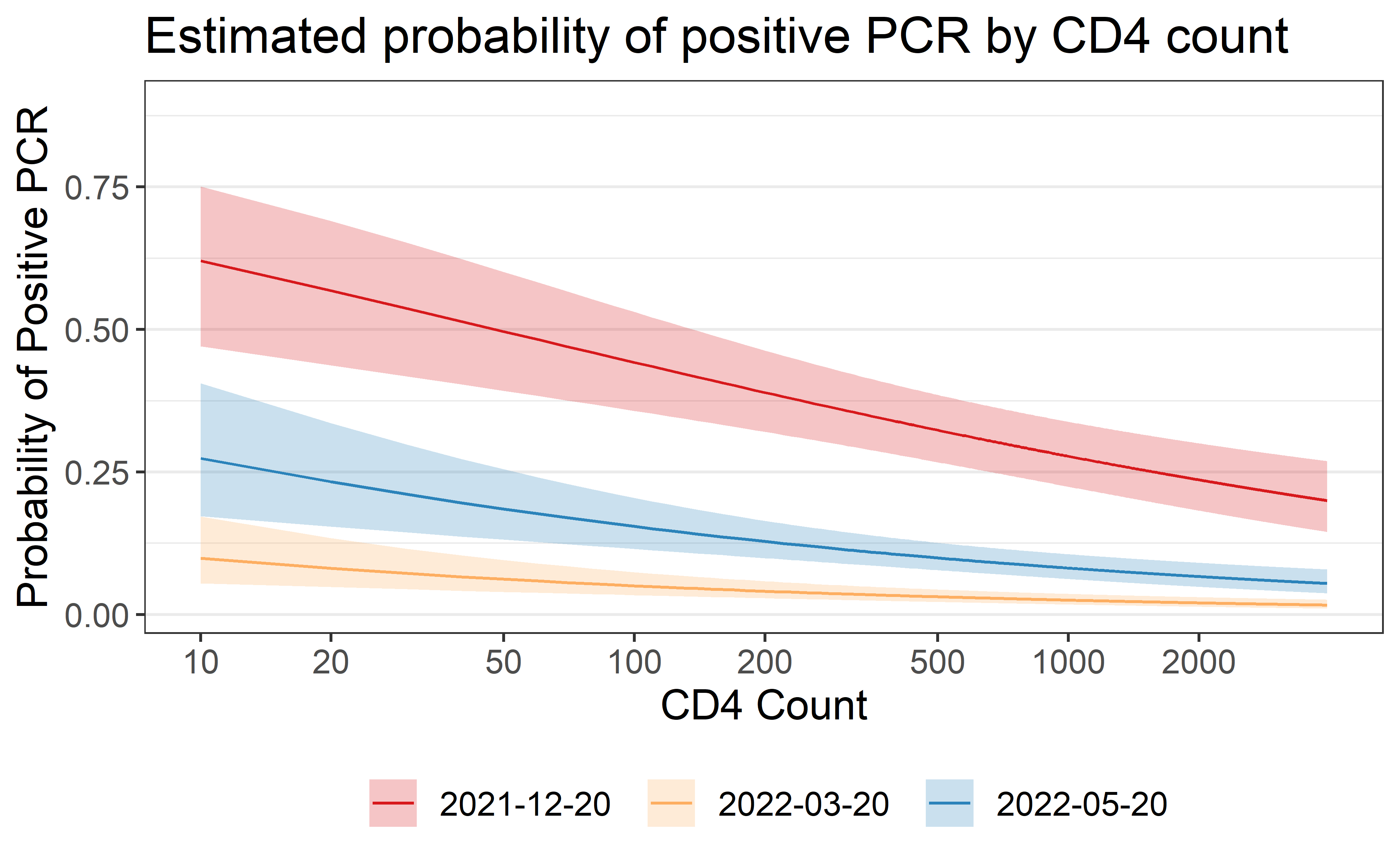 10-fold decrease in CD4 count corresponds to a 2.06-fold higher odds of a positive PCR test (95% CI: 1.50-2.83)

Model adjusts for sex assigned at birth, antibody status, and temporal trend
Summary
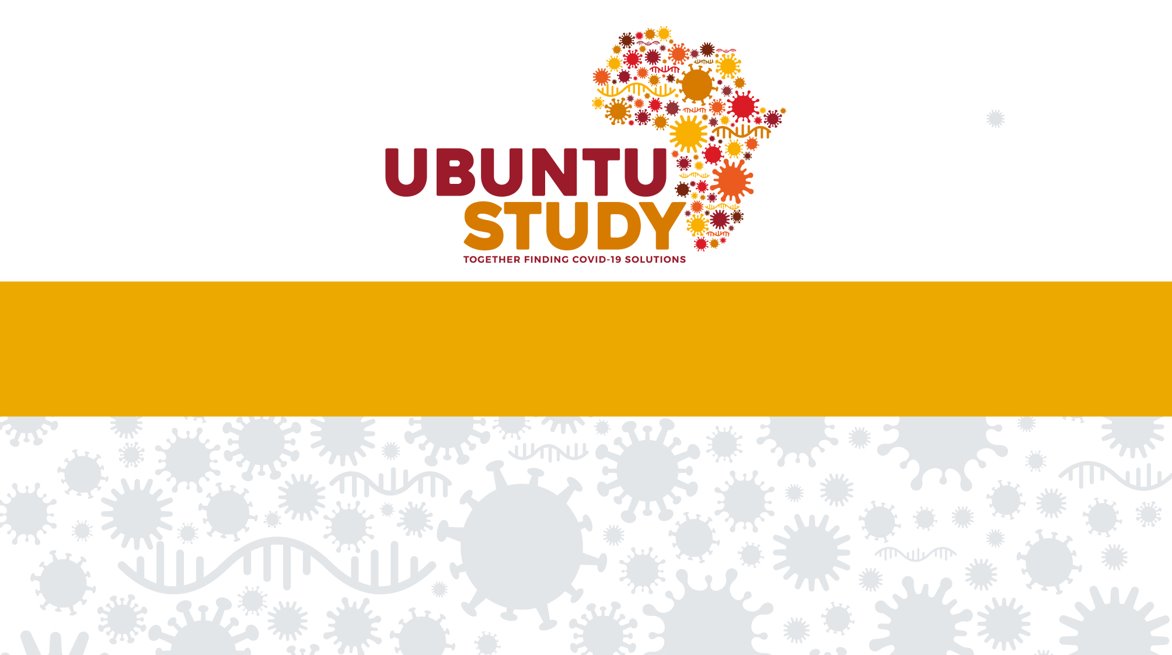 Ubuntu is designed to further our understanding of the efficacy, safety, and immunogenicity of COVID-19 vaccines in people living with HIV
We found a rate of asymptomatic SARS-CoV-2 detection at baseline far higher than in COVID-19 vaccine trials prior to Omicron (key finding #1)
Baseline data also showed an association between CD4+ T-cell count and probability of having a positive PCR test result for SARS-CoV-2 (key finding #2)
Ongoing and future work
Assess efficacy of mRNA vaccines against symptomatic and severe COVID-19 from variants of concern among people living with HIV
Compare efficacy of vaccine-induced immunity versus hybrid immunity (induced from vaccination and prior infection)
Evaluate antibody and T-cell immune responses to identify correlates of risk/protection
Assess safety data to help inform regulators and facilitate access to mRNA vaccines in Africa
Further characterize SARS-CoV-2 viral persistence and evolution among people living with HIV
Thank you to the Ubuntu participants

Thank you to the study staff, CAB and community members
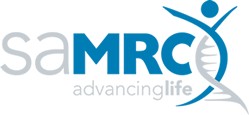 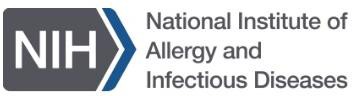 Ubuntu Study Team
13
Ubuntu Clinical Research Sites
14